Park MH
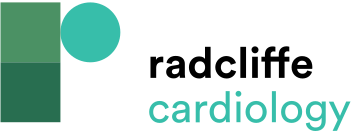 Updated Clinical Classification of Pulmonary Hypertension (Dana Point, 2008)
Citation: US Cardiology 2010;7(1):86–94
https://doi.org/10.15420/usc.2010.7.1.86
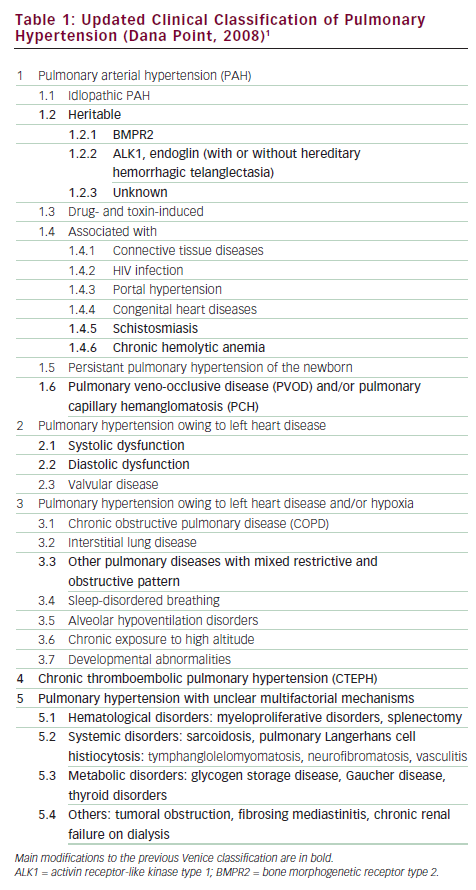